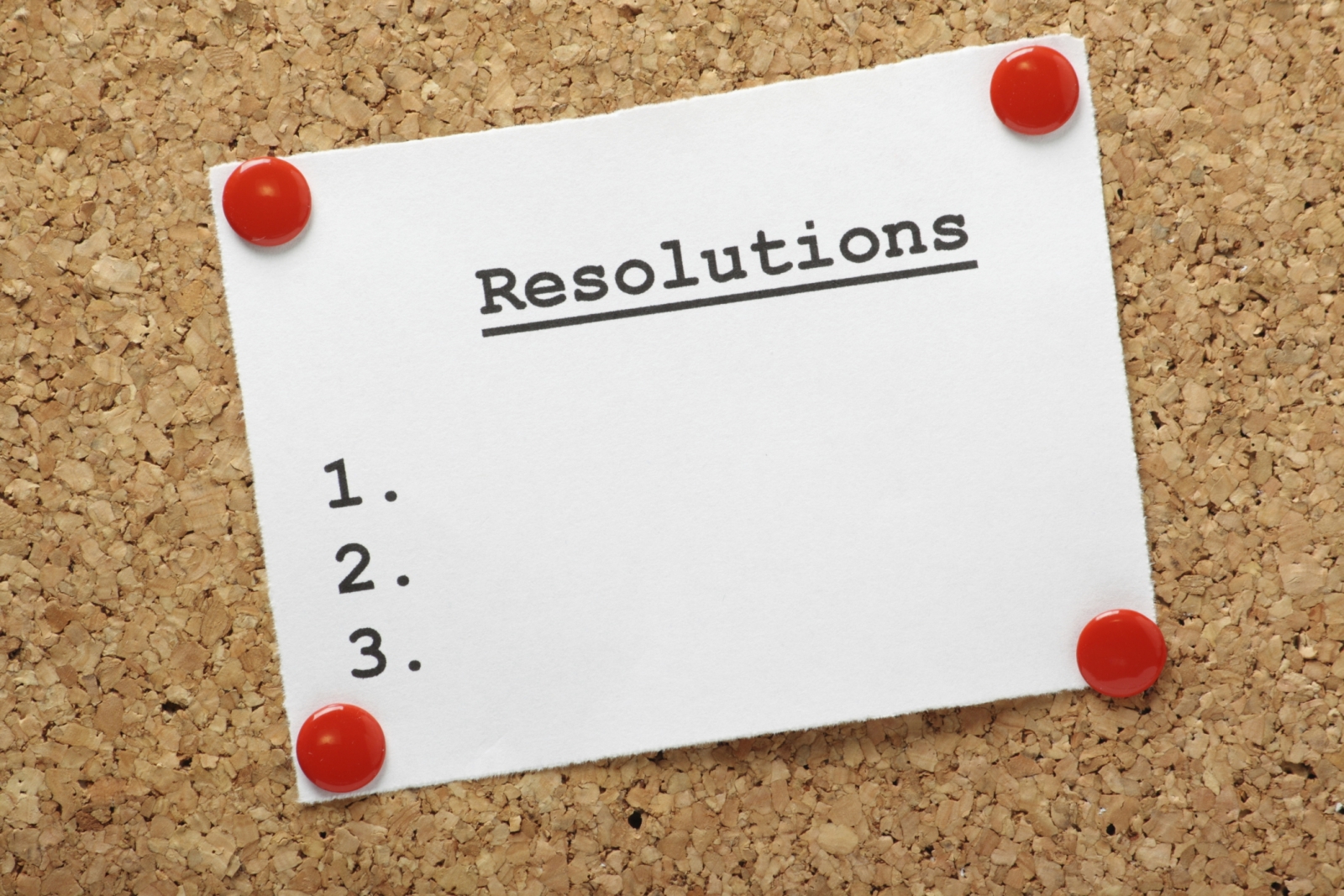 Churchofchristtucson.org
Resolutions
Read Scripture More
We are to have a healthy appetite for God’s word 1 Peter 2:2; Matthew 5:6
The New Testament emphasis                                           1 Timothy 4:13, 15-16; 2 Timothy 2:15
The benefits                                                                             2 Peter 3:18; Hebrews 5:12-14
Resolutions
Be More Engaged With the Saints
 Our Fellowship                                                                  1 Corinthians 1:9; 1 John 1:7
By being here                                                                Hebrews 10:24-25; Psalm 122:1; 84:10
Getting Involved                                                                  1 Timothy 1:2
Resolutions
Get Serious About Sin
 Time we stop giving half effort
There are no secret sins                                           Romans 2:16; Ecclesiastes 12:14
Remember that our battle against sin is a battle! Genesis 4:7; Hebrews 12:1; 11:25
Paul’s Example 1 Corinthians 9:24-27
 Make this the year where you give it your all 1 John 1:8-9; Proverbs 24:16
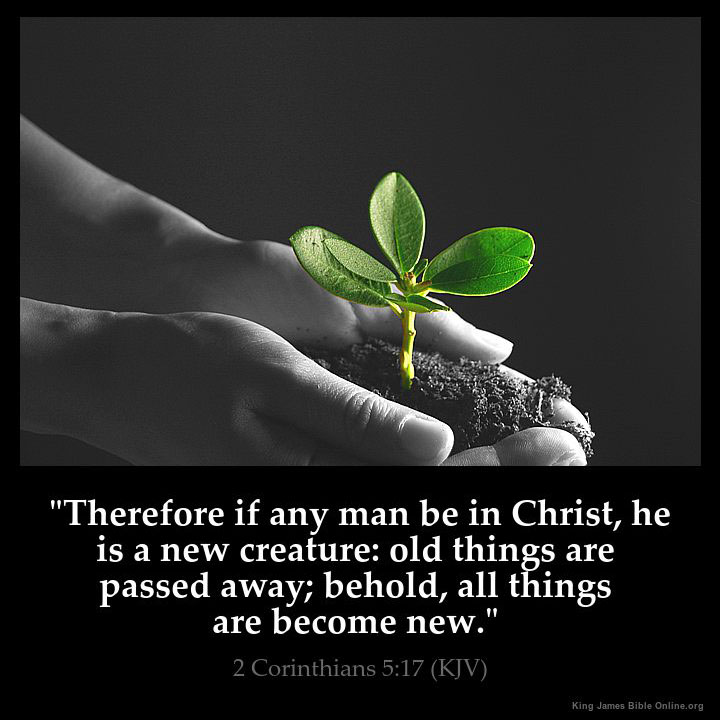